Revision: sustainable tourism
Lecture 10
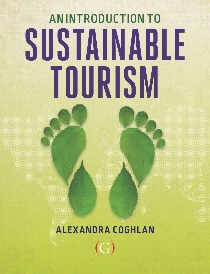 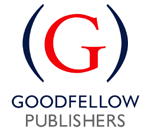 1
© Alexandra Coghlan 2019 Introduction to Sustainable Tourism
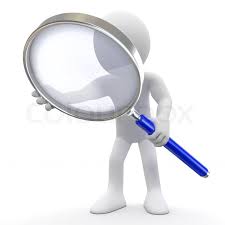 Three pillars?
Make optimal use of environmental resources that constitute a key element in tourism development, maintain essential ecological processes and help to conserve natural heritage and beauty 
Respect the socio-cultural authenticity of host communities, conserve their built and living cultural heritage and traditional values and contribute to their inter-cultural understanding and tolerance. 
Ensure viable, long-term economic operations, providing socio-economic benefits to all stakeholders that are fairly distributed, including stable employment, and income earning opportunities and social services to host communities and contributing to poverty alleviation.
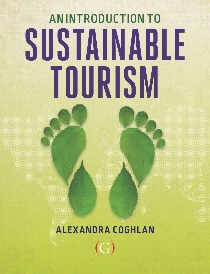 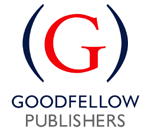 © Alexandra Coghlan 2019 Introduction to Sustainable Tourism
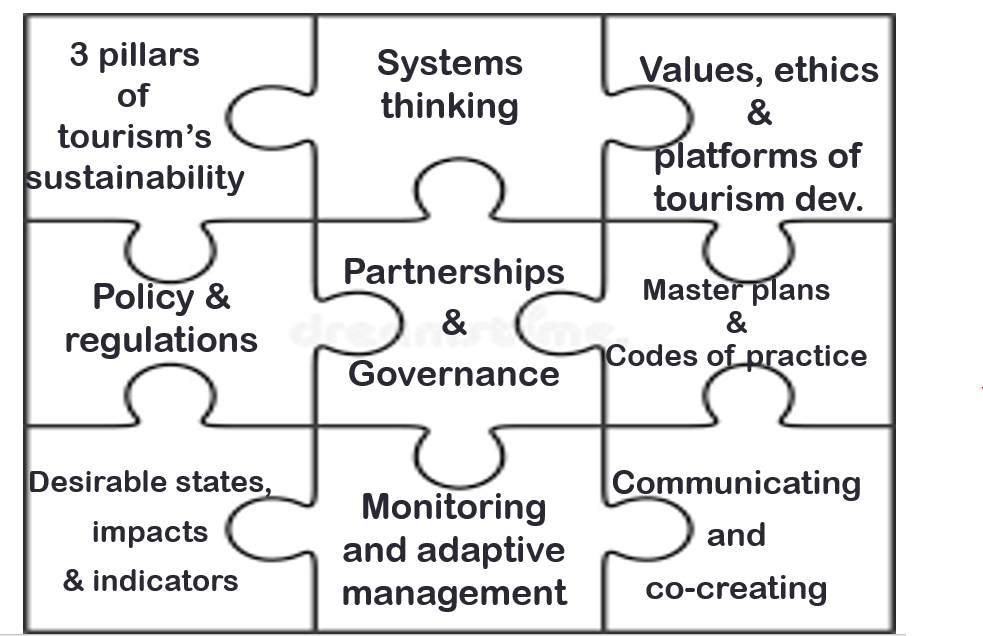 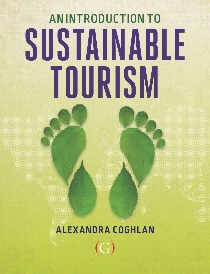 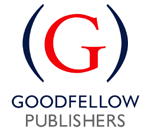 © Alexandra Coghlan 2019 Introduction to Sustainable Tourism
Decide on your desirable state
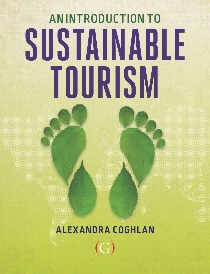 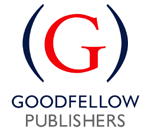 © Alexandra Coghlan 2019 Introduction to Sustainable Tourism
Manage adaptively
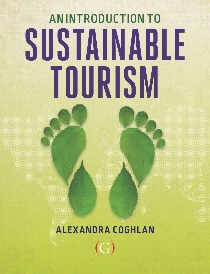 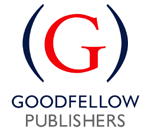 © Alexandra Coghlan 2019 Introduction to Sustainable Tourism
So what does this mean in practice?
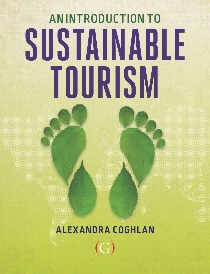 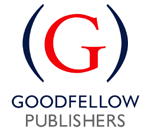 © Alexandra Coghlan 2019 Introduction to Sustainable Tourism
SOME TOURISM TRENDS….
Customised
& flexible
Online 	 & mobile
Social 
& local
Connected & value-based
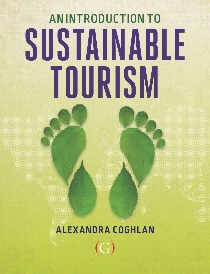 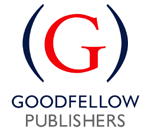 7
© Alexandra Coghlan 2019 Introduction to Sustainable Tourism
Key points:
Getting to sustainability is a process and a balancing act; it takes practice, skill and effort

Much of tourism is about selling and delivering dreams; sustainability needs to be built into the value proposition. 

The scale and variety in tourism is limited only by your imagination: from special interest/niche market tours, to destination management of a whole region or country to space tourism and virtual tourism
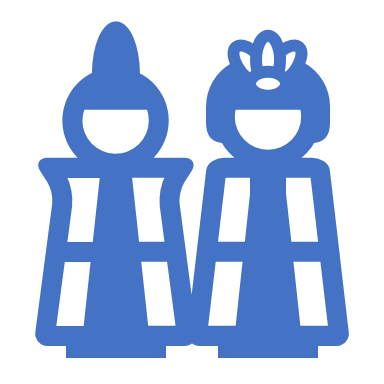 Sustainability is a “value-driven journey, influenced primarily by the development of environmental consciousness and personal, socio-cultural and situational factors of the individual business-owners” (Garay & Font, 2015, p. 336).
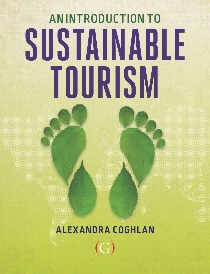 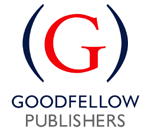 © Alexandra Coghlan 2019 Introduction to Sustainable Tourism